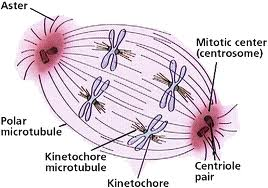 Chapter 17: Cell Division
Cellular Reproduction
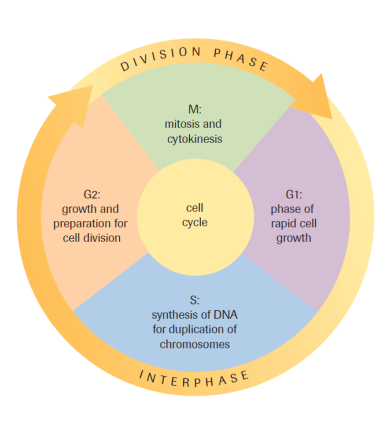 PART 1
The Cell Cycle
The Cell Cycle
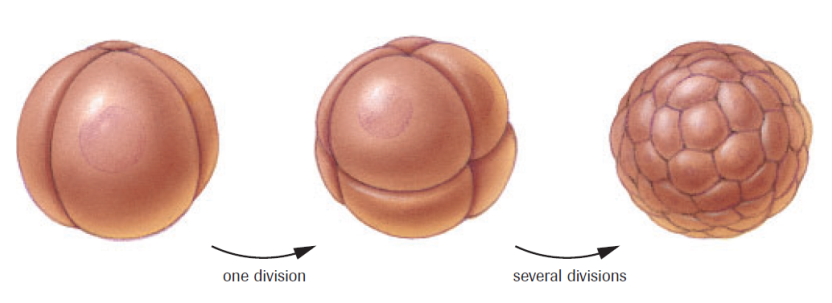 Life cycle of a cell

Sequence of events from one cellular division to another

Length of cycle depends on cell types – many different somatic cells	
Blood, skin, nerve etc.
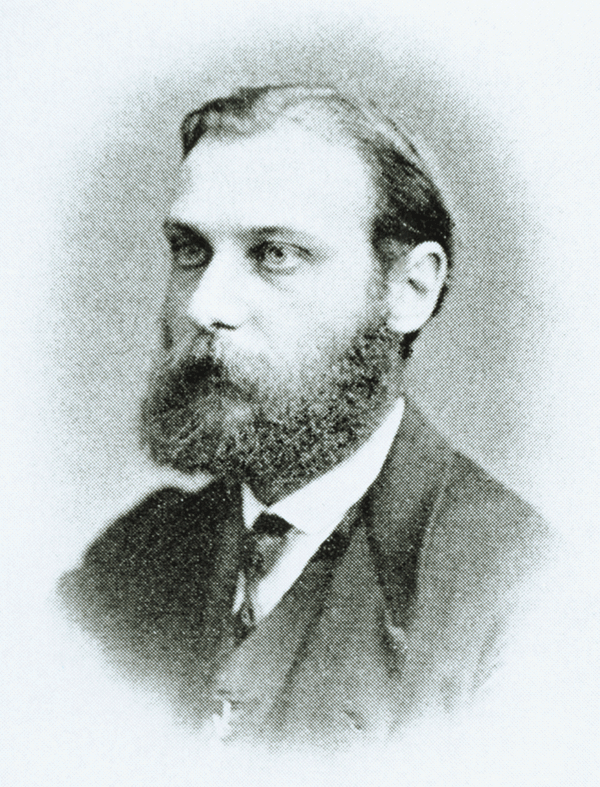 Walther Flemming (1879)
Used a dye to observe the 
chromatin within the nucleus 
of a cell

Described and coined the term ‘mitosis’

Mitosis: one of the two main processes in cell division; genetic material duplicated and passed from the original parent cell to the daughter cell
Eukaryotic Cell – DNA Organization
DNA (deoxyribonucleic acid): a molecule that governs the process of heredity in the cells of organisms; found in each chromosome

Histones: protein found in 
chromosomes; acts as a scaffold 
which DNA wraps around in order 
to fit into the nucleus

*Interesting fact: ~3m of DNA in every eukaryotic nucleus*
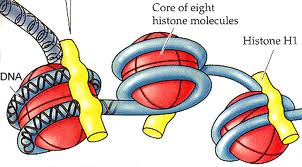 To 1:43
Chromosome Structure
Chromosome: DNA and its associated proteins
Chromosome Structure
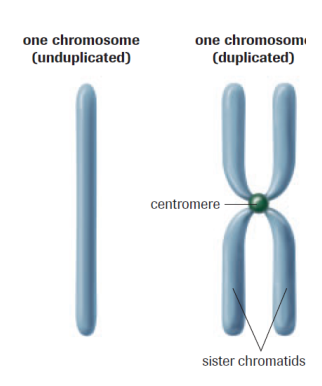 Centromere: The specialized, constricted region in the condensed chromosome where two sister chromatids are joined.
Chromosome Number
Number of chromosomes varies from species to species.

Humans
46 chromosomes (23 pairs)
22 pairs of autosomes (homologous)
1 pairs of sex chromosomes (sometimes homologous)
XX – female
XY - male
Homologous Chromosomes
Carry the same gene at the same locus (location)

Homologous pairs are similar but NOT identical
Different alleles for the same gene

Gene: a sequence of DNA that encodes for a particular protein
Allele: different form of the same gene (ex. Eye color)
Diploid, Haploid and Polyploidy
Diploid: a cell that contains homologous pairs of chromosomes (human somatic cells 2n=46)

Haploid: a cell that contains unpaired chromosomes (human gametes n=23)

Polyploidy: a set of more than two homologous chromosomes (ex. n=4, n=3, n=8 etc.)
	Ex. 30-80% of plant species (GMO’s)
The Karyotype
Karyotype: the particular set of chromosomes that an individual possesses
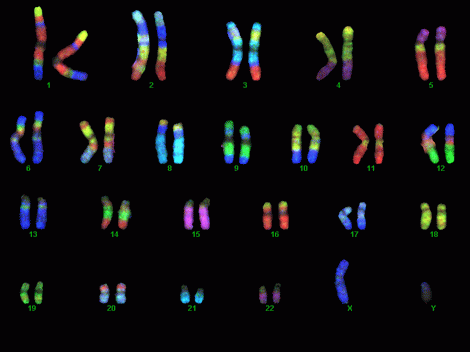 Chromosomes vary in: - length
location of centromere 
staining properties

Karyotype Puzzles!!!
Karyotype Puzzles
Puzzle A					Puzzle B	
Normal Male					Trisomy 21 Male	         

Puzzle C					Puzzle D	
Normal Female			 		Trisomy 18 Female 

Puzzle E					Puzzle F
XXX Syndrome (Females only)  			XXY Syndrome (Males only) 

				Puzzle G
				Trisomy 13 Male
Stages of the Cell Cycle
Interphase (Growth, repair & maintenance)
G1 Phase
S Phase
G2 Phase

M Phase (Cell Division)
Mitosis
Cytokinesis
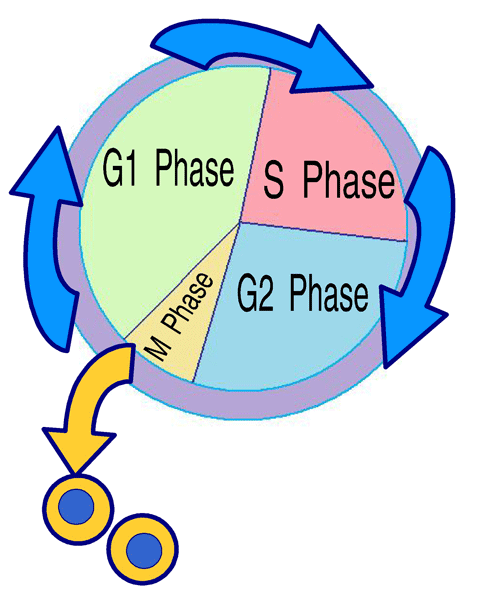 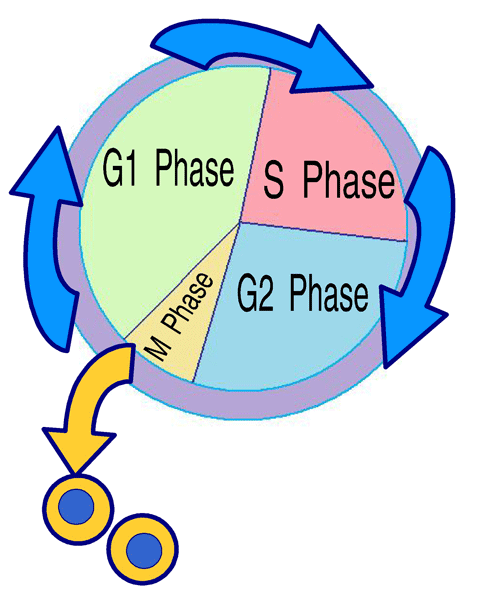 Interphase
Majority of Cell’s life is spent in 
Interphase – growth, metabolism
G1 Phase:
Cell grows quickly (organelles 
and volume)

S Phase: (Synthesis)
Chromatin replicates (DNA replication) 
Sister chromatids: 2 identical chromosomes

G2 Phase:
Cell replenishes energy reserves for cell division
Manufactures proteins required for cell division
M Phase (Cell Division)
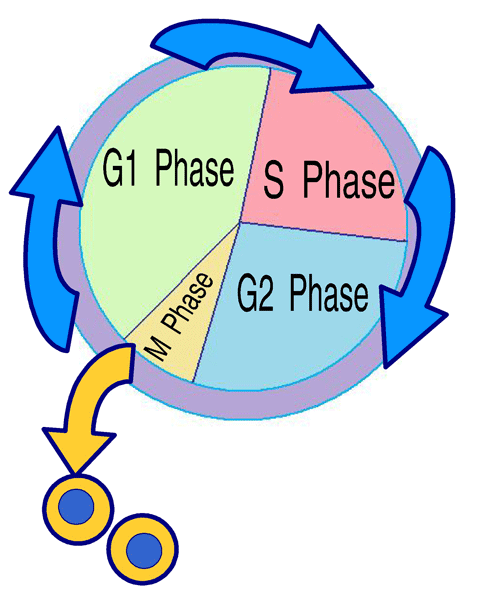 Two processes
Mitosis: 
Genetic material and 
contents of the nucleus 
are divided

Cytokinesis:
Cytoplasm and organelles of the cells separate in to two
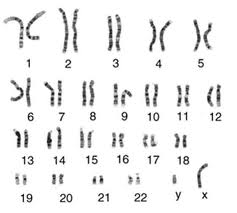 Practice
Karyotype Puzzles

Pg. 564 # 1, 10-12
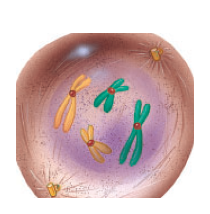 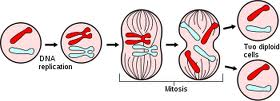 PART 2
The Reproduction of Somatic Cells (Mitosis)
Phases of Mitosis
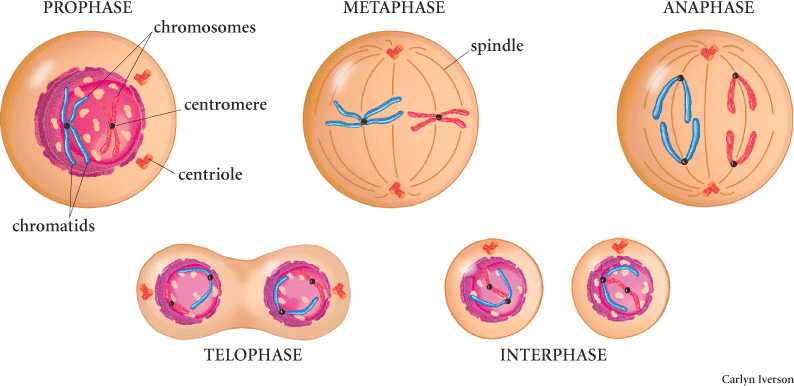 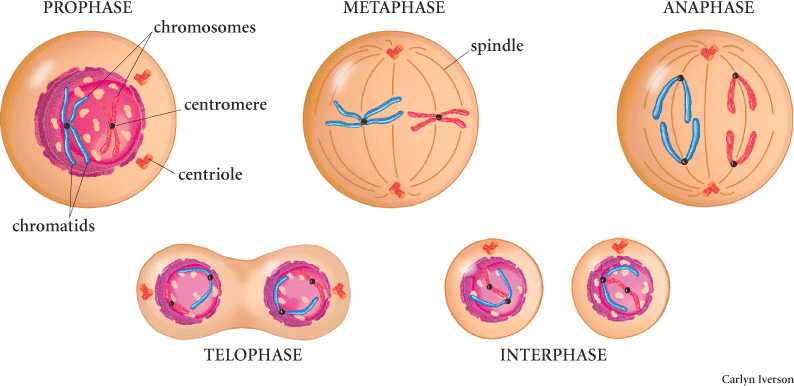 1) Prophase 2) Metaphase 3) Anaphase 4) Telophase
Prophase
Nuclear envelope disappears and the chromosomes are released into the cytoplasm
Centrioles move to 
opposite poles of the 
cells and spindle 
apparatus (spindle 
fibres) forms 
between them
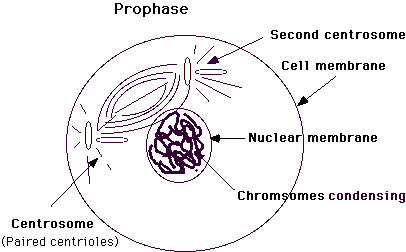 Metaphase
Spindle fibres guide the chromosomes to the equator
Spindle fibres attach the to centromeres

One sister chromatid 
faces one pole and the 
other faces the other 
pole
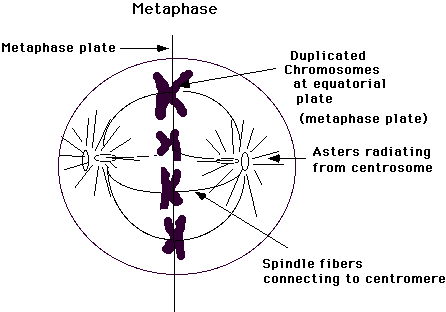 Anaphase
Each centromere splits
Spindle fibres shorten and pull sister
chromatids to 
opposite poles
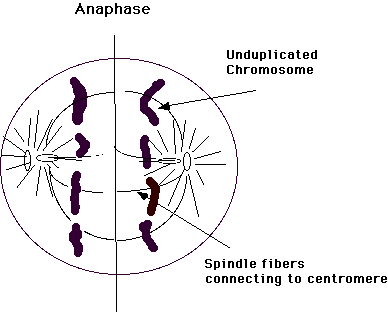 Telophase
Chromatids begin to unwind into less visible strands of chromatin
Spindle fibres break down

Nuclear envelopes 
form around each 
new set of 
chromosomes
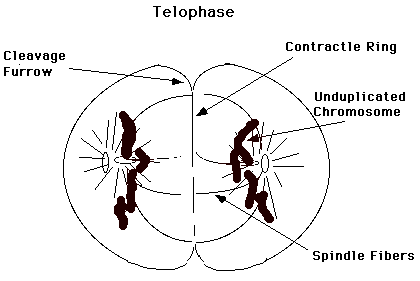 Cytokinesis
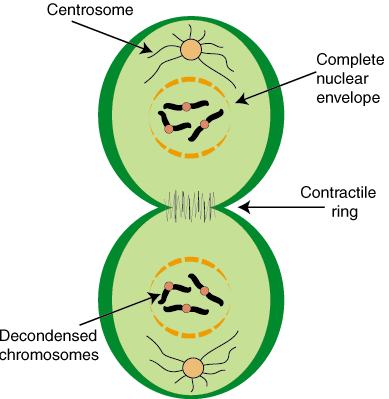 Division of the
cytoplasm and
organelles to form
two daughter cells.
Occurs during Telophase
Regulation of the Cell Cycle
In the human body there are ~150 billion cell divisions every day
What would happen if the wrong cells were dividing?
What would happen if cells stopped dividing?

Start and stop signals for cell division

Interferences with signals can cause the cell cycle to proceed at an uncontrolled rate
Ex. Cancerous cells
Practice
Mitosis Recap

Mitosis Matching & Taboo

Pg. 564 #2-9, 15

Read Section 17.3 (For Monday)
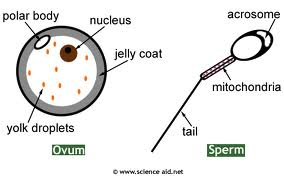 PART 3
The Formation of Gametes
The Formation of Gametes
Meiosis: process that produces haploid gametes from diploid cells in the ovaries and testes

A couple major differences from mitosis:
Reduction division (daughter cells have half the number of chromosomes as the parent cells)

Recombination (products of meiosis have different combinations of gene, therefore offspring are distinct from their parents)
Phases of Meiosis
Five Phases:
Interphase
Prophase
Metaphase
Anaphase
Telophase

Meiosis I contains all five phases, whereas Meiosis II does not have an interphase. (*purpose of the reduction division*)
Interphase I
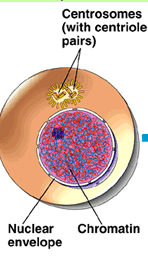 Similar to somatic cells

Germ cell (gamete 
producing cells) grows 
and synthesizes material 
that is need for cell division
Prophase I
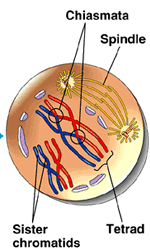 Homologous chromosomes 
align side by side forming 
synapsis

Tetrad: a pair of homologous 
chromosomes (4 sister 
chromatids)
Metaphase I
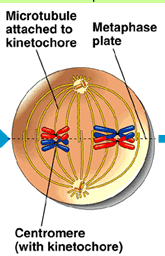 Spindle fibres attach to 
each centromere and pull 
the tetrads towards the 
equator as homologous 
pairs

How is this different 
from mitosis?
Anaphase I
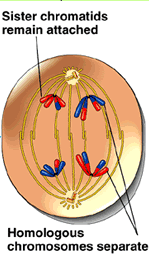 Spindle fibres shorten, 
causing homologous 
chromosomes to separate 
and move to opposite 
poles of the cell.
Telophase I
Some cells do and some cells don’t
Homologous chromosomes uncoil
Spindle fibres disappear
Nuclear envelope forms around each group (now haploid)
NO REPLICATION 
before meiosis II
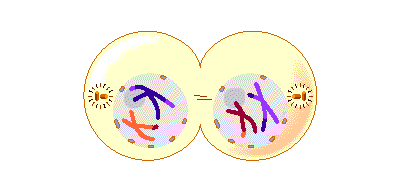 Meiosis II
Similar to mitosis:
Prophase II
Metaphase II
Anaphase II
Telophase II
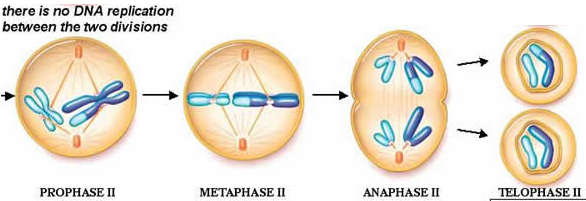 Sources of Genetic Recombination
Mitosis
Identical to parent 







Meiosis
Genetically distinct from parents
One homologous pair from the egg (maternal)
One homologous pair from the sperm (paternal)
Sources of Genetic Recombination
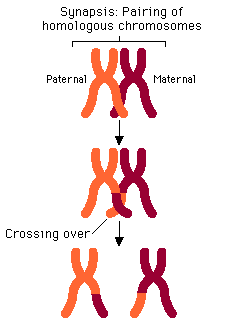 Crossing over: occurs during 
Prophase I; non-sister chromatids 
exchange pieces of chromosome
Can occur at several points along the non-sister chromatids.
Sources of Genetic Recombination
Independent Assortment: occurs during Metaphase I / Anaphase I; paternal and maternal chromosomes, of a homologous pair move, to opposite poles.
Each pair is independent from all other pairs
Resulting in a mixture of paternal and maternal chromosomes in the daughter cells.
Independent Assortment
Red = Paternal 
Blue = Maternal
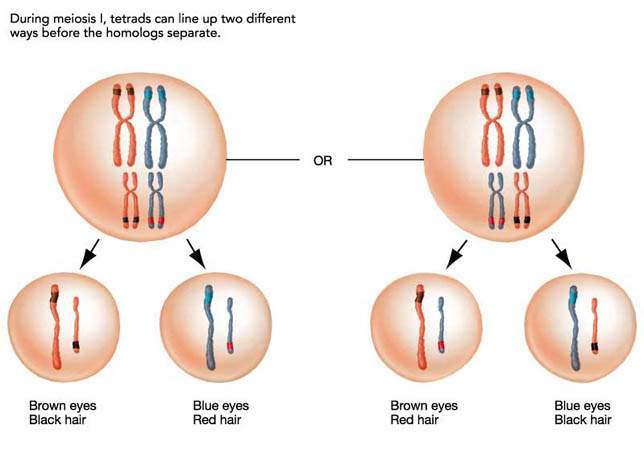 Non-disjunction
Occurs during Anaphase I or II

Chromosomes or chromatids DO NOT separate as they should during meiosis
Gametes either have too few OR too many chromosomes
Non-disjunction
Anaphase I: homologous chromosomes DO NOT separate (pulled to the same pole)

Anaphase II: sister 
chromatids DO NOT 
separate (pulled to same
pole)
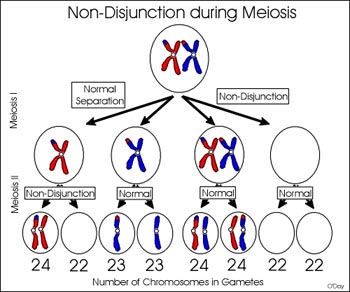 Non-disjunction
Can result in:
Monosomy: 
one chromosome is lost
Example: Turner’s syndrome (female with only one X chromosome)
Trisomy:
Gain an extra chromosome
Example: Down syndrome
Non-disjunction
**Chances of non-disjunction increase with age**
Example
Trisomy 21 probabilities (women’s age): 

1/1490 (20-24yrs.)

1/106 (40yrs.)

1/11 (49yrs.)
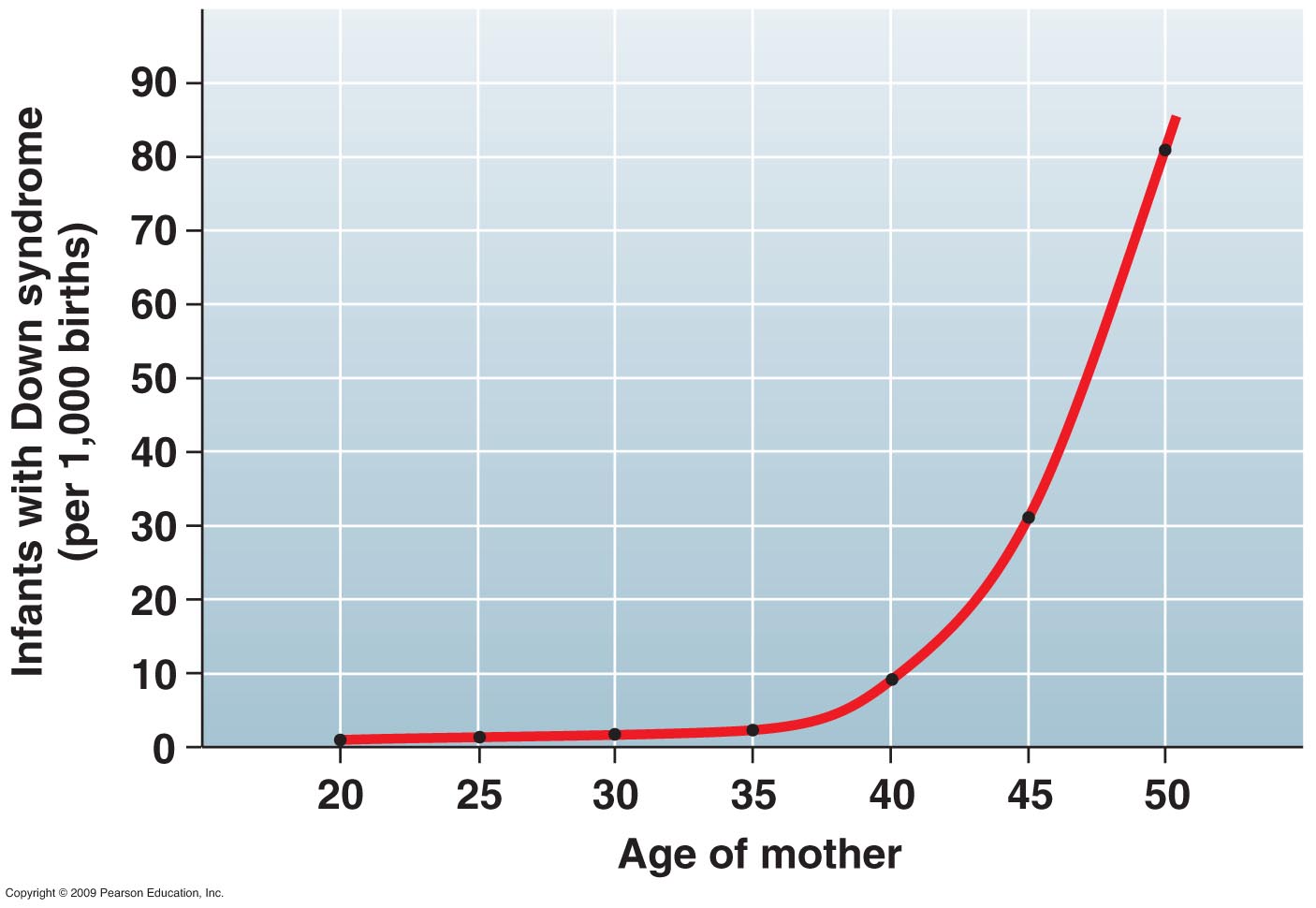 Gamete Formation (animals)
Spermatogenesis
Meiosis takes place in the testes









Oogenesis
Meiosis takes place in the ovaries
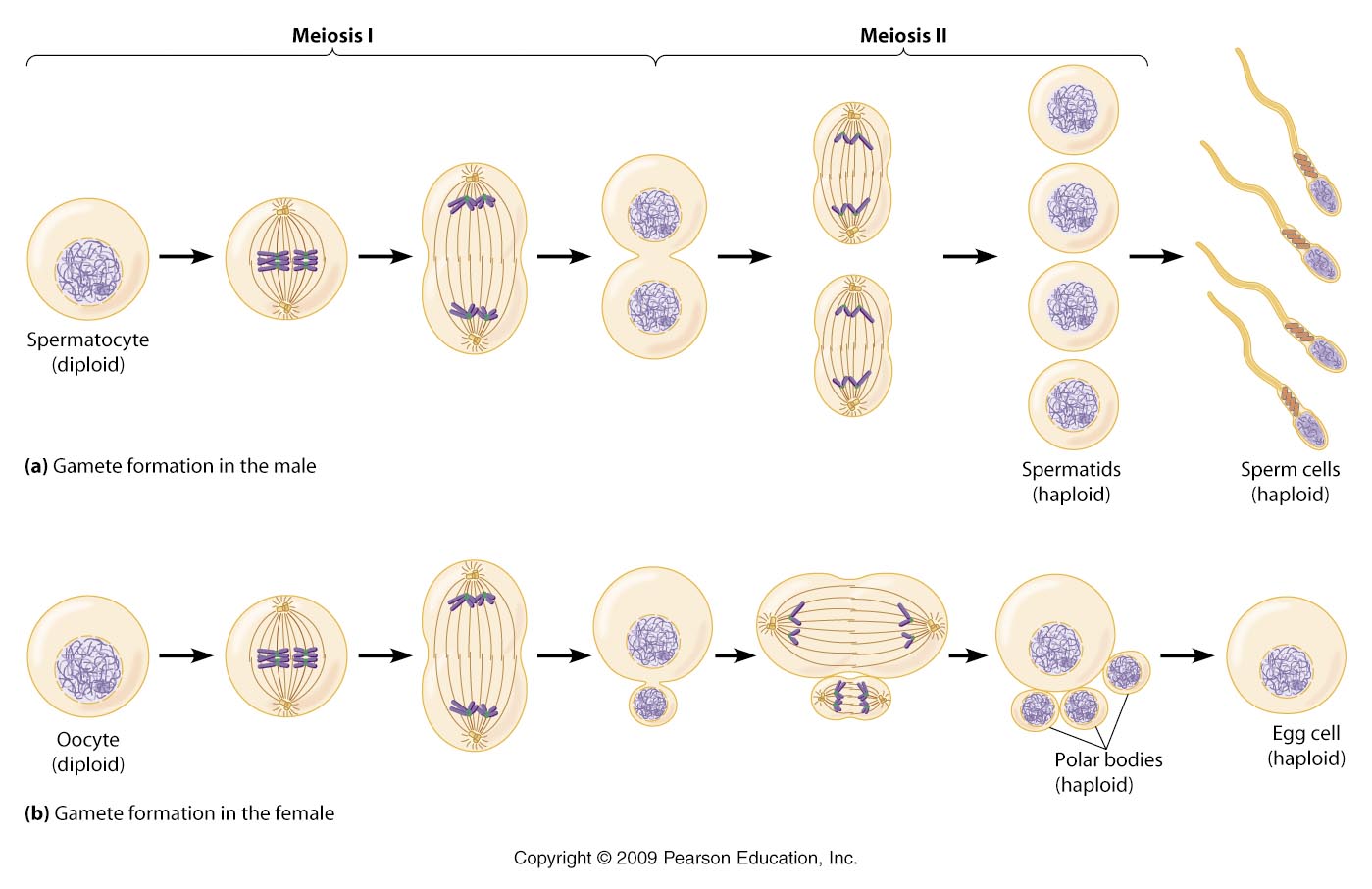 Gamete Formation (animals)
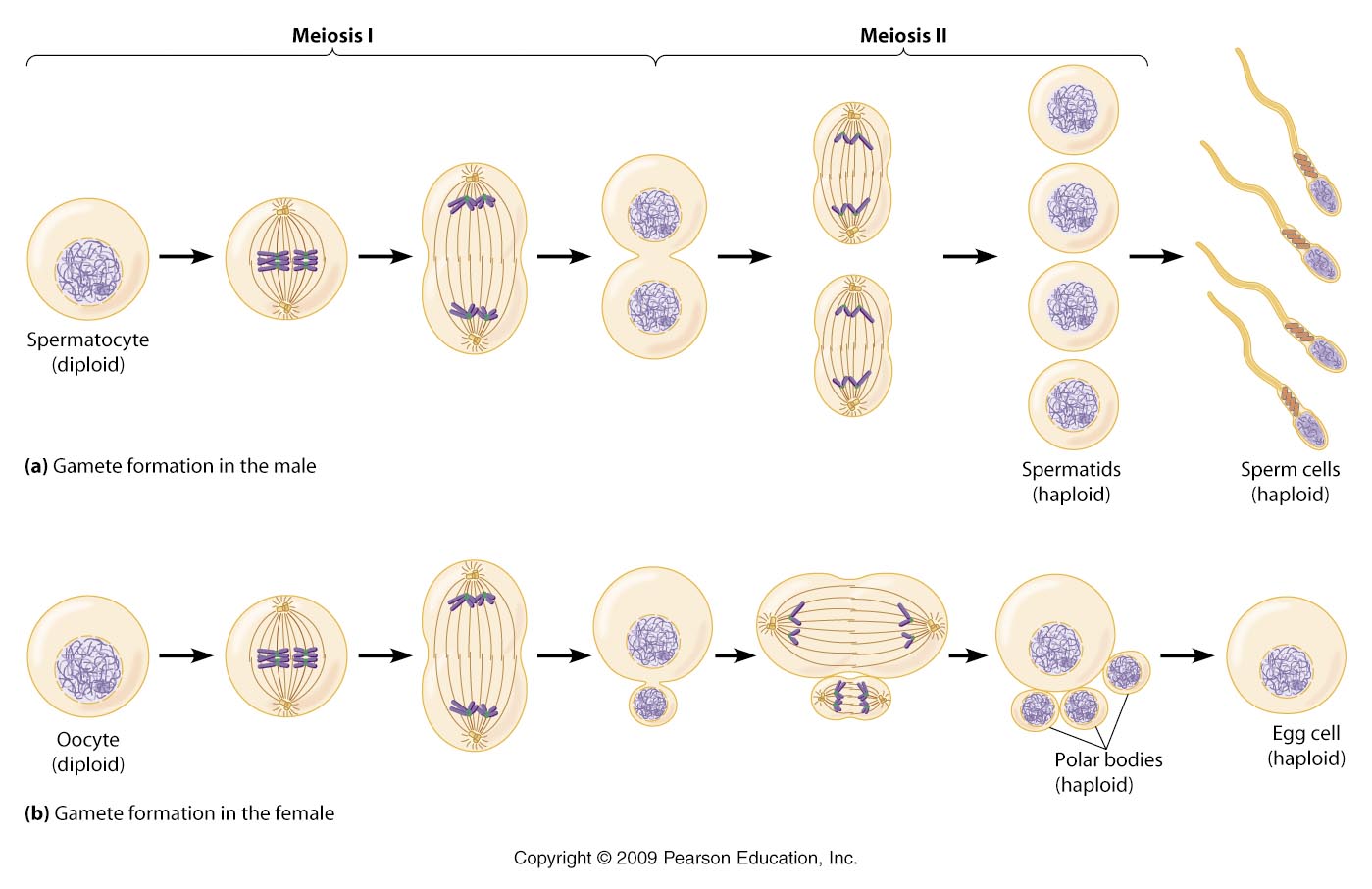 Spermatogenesis
Step One
Spermatogonium (diploid germ cell) is stimulated to divide at puberty through mitosis





Why does it divide through mitosis? One replenishes spermatogonium population and the other becomes a primary spermatocyte
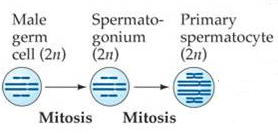 Spermatogenesis
Step Two
Primary spermatocyte 
undergoes Meiosis I to 
produce TWO secondary 
spermatocytes
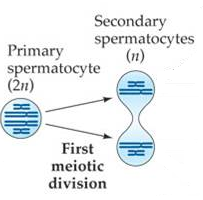 Spermatogenesis
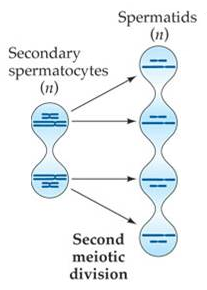 Step Three
The two secondary 
spermatocytes undergo 
Meiosis II and form 
FOUR spermatids.
Spermatogenesis
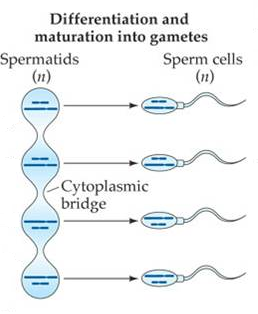 Step Four
Spermatids grow and 
mature into functional 
sperm
Spermatogenesis
Oogenesis
Step One
Oogonium (diploid germ cell) divides through mitosis in to TWO primary oocytes






Interesting fact:  3months following conception, there are ~3 million oocytes stuck in prophase I until puberty
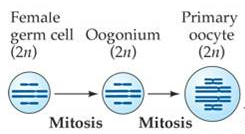 Oogenesis
Step Two
Every month after puberty, 
a primary oocyte undergoes 
Meiosis I and develops a 
secondary oocyte and the 
first polar body
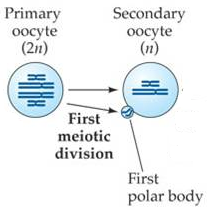 Oogenesis
Step Three
Secondary oocyte undergoes Meiosis II (part one) to produce a mature egg (ovulation) and the second polar body
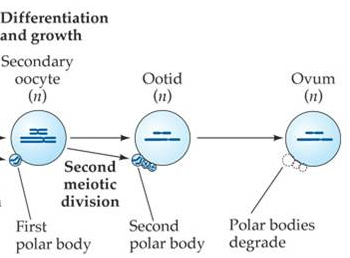 **Mature egg stuck in metaphase II until fertilization.**
Oogenesis
Step Four
Fertilization causes ovum to complete meiosis II






Interesting Fact: ~400 gametes are produced in a women’s lifetime (from puberty to menopause)
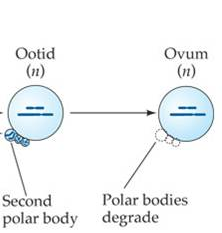 Oogenesis
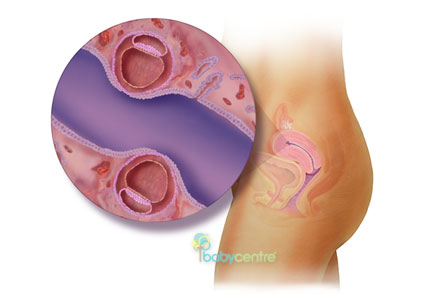 Conception of Twins
Fraternal twins: 
Two oocyte are release, 
fertilized and implanted 
successfully.
Identical twins:
Blastocyst divides into two 
separate bodies in the first 
few days of development.
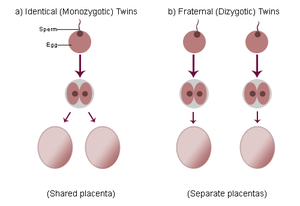 Conception of Twins
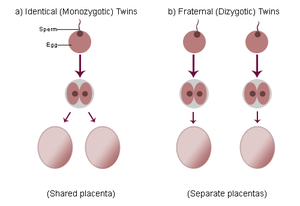 Assignment
Compare and contrast the steps of meiosis and mitosis.
Include: 
Steps in each process; How are they similar? How do they differ?
What type of cells undergo mitosis and what types of cells undergo meiosis? Speculate why.
Topic 16.4
Reproductive Strategies
Types of Reproduction
Sexual reproduction: the union of gametes; produces genetically distinct offspring





Asexual reproduction: requires only one parent and no gametes; produces genetically identical offspring
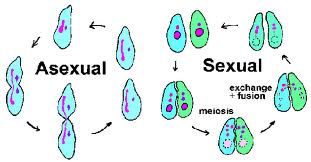 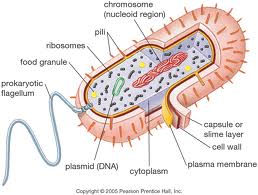 Prokaryotes
Single-celled, 
circular DNA and 
no nucleus
Use binary fission to reproduce, giving rise to genetically identical offspring.
Use conjugation to reproduce, can lead to new genetic combination.
Reproduction in Prokaryotes
Binary Fission
Conjugation
Asexual Reproduction
Many types (most common in plants):
Budding: miniature version of the parent plant grows off the parent’s body
Vegetative reproduction: occurs in plants
ex. Strawberry and runners
Fragmentation (aka cuttings): portion of parent plant removed and replanted
Parthenogenesis: unfertilized eggs develop into adults; ex. Honey bees
Spore: genetic info and cytoplasm contained in a coat which will break down in favourable conditions
Asexual Reproduction
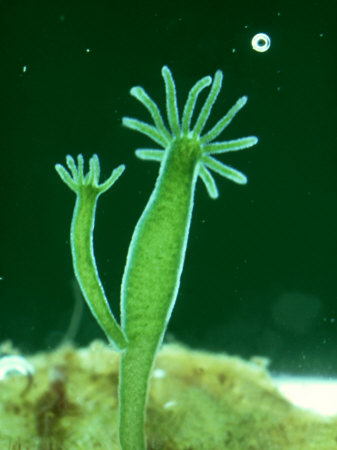 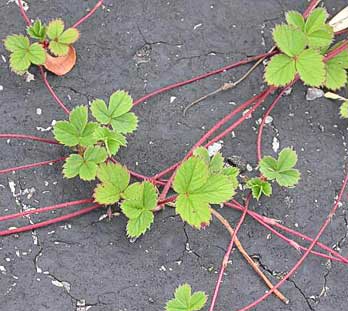 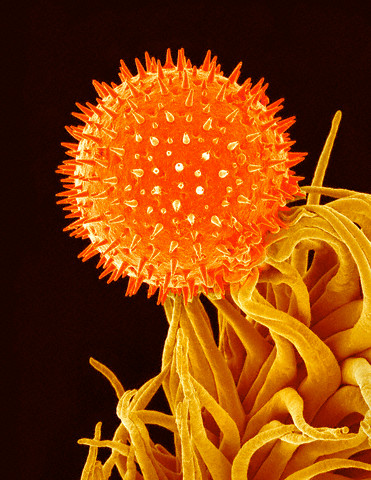 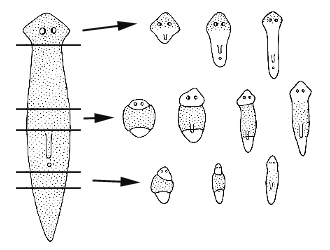 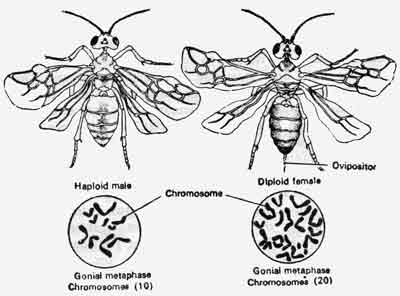 Alternation of Generations
Life cycle of plants can consist of two generations; 
A haploid generation (gametophyte) 
A diploid generation (sporophyte)

The sporophyte undergoes meiosis to produce haploid spore(s)
Each spore  grows into plant body (gametophyte)
Gametophyte produces male and female gametes which fuse and develop a diploid sporophyte
Alternation in Sexual Cycles
DO NOT CONFUSE WITH: Alternation of generation

Some animals will alternate between asexual and sexual reproducing phases

Phylum of Cnidaria
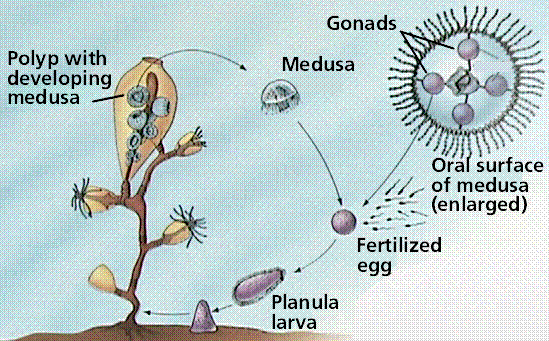 Pros and Cons
In your groups, compare the advantages and disadvantages of the asexual and sexual reproduction strategies which we’ve discussed.
Sexual Reproduction
Advantages
Disadvantages
Population is capable of adapting to environmental changes
Competition among siblings decreases because they are genetically different
Crossing over of homologous chromosomes can replace and repair damaged chromosomes
Requires more energy
Less offspring produced
Requires both parents
Asexual Reproduction
Advantages
Disadvantages
Occurs quickly
Doesn’t require a second parent
Less energy usually required
Maximize chances of offspring survival (ex. budding)
Don’t genetically distinct, therefore, difficulty adapting and higher rates of competition
Damaged chromosomes will be passed on